かごしま臨床栄養連携研究会
202３年度第４回研究会
共同
（公社）鹿児島県栄養士会第9回リレー研修会
重症化予防
早期治癒
（公社）
鹿児島県
医師会
（公社）
鹿児島県
歯科
医師会
（公社）
鹿児島県
薬剤師会
令和６年２月１０（土）
9：50～16：00
未来を支える“栄養の力
健康寿命
在宅療養
かごしま県民交流センター大ホール　
（オンサイトのみ）
（公社）
鹿児島県
栄養士会
（公社）
鹿児島県
看護協会
コロナ禍の中でも皆さまに支えられて継続してきたこの研究会も、4回目を数えます。今回多職種の交流を深めるという目的に沿った集合型の会が、やっと開催できるという思いです。
特別講演Ⅰ：琉球大学大学院　内分泌代謝・血液・膠原病内科学講座(第2内科）　教授・益崎裕章先生
特別講演Ⅱ：熊本リハビリテーション病院サルコペニア･低栄養研究センター・センター長吉村芳弘先生
にご講演いただきます。さらに令和6年度診療報酬･介護報酬･障害福祉サービス等報酬のトリプル改定を控え、社会全体の健康増進の為求められる一体的実施に向け、厚生労働省保険局高齢者医療課調整官宇野薫調整官にご講演いただきます。この会はすべての医療職のための会です。
　私たちは、医療の進歩･人口動態の変化･デジタル化など社会的な変化に追随できるよう、いろいろな角度から準備しておく必要がありそうです。この研究会を学びの場として共有していただければ幸いです。多くの皆さまのご参加をご期待申し上げます。　　　【代表世話人 油田幸子】
※参加費 2,000円
（昼食・当日資料付き）
　　※詳細は裏面を
　　　ご覧ください。
主催　： かごしま臨床栄養連携研究会
 事務局：鹿児島厚生連病院栄養管理科　担当　桑原ともみ
　　　　　(TEL)099-252-2238  (FAX) 099-252-2229
　　　　 （e-mail）k.eiyourennkei@gmail.com
 協賛企業:アサヒ物産KK　ニュートリーKK　ニプロKK
第4回かごしま臨床栄養連携研究会
第9回（公社）鹿児島県栄養士会リレー研修会合同研修会
テーマ　～～未来を支える“栄養の力”～～

　　2024年（令和6年）2月10日（土）9:00～16:00

　　　　　かごしま県民交流センター　大ホール（西館2階）
　　　　　　　　　　鹿児島市山下町14番50号



　　　　　　　　　　右のQRコードまたは下記URLからお申込ください。
　　　　　　　  
　　　　　　　　申込締切：2024年2月6日（火）


　　　　　　　　　　2,000円
　　　　　　　（昼食・当日資料つき）

　　　　お問合せ先：　事務局・鹿児島厚生連病院栄養管理科　担当　桑原ともみ
　　　　　　　　　　　　　　　　　　　　　(TEL)099-252-2238  (FAX) 099-252-2229
　　　　　　　　　　　　　　　　　　　　 （e-mail）k.eiyourennkei@gmail.com
会場
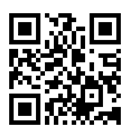 参加
申込
https://r-eiyou4.peatix.com
参加費
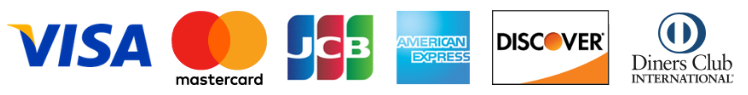 支払方法：
コンビニ/ATM　＋手数料¥220
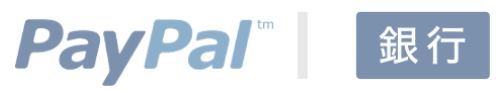 お支払い時の手数料はご負担ください。
日本臨床栄養代謝学会（２単位：申請中)
日本栄養士会生涯教育実務（１単位）
9:00　受付開始
　9:50　開会挨拶
　10:00　一般演題　3題　・歯科医師会・薬剤師会・看護協会
　11:00　特別講演Ⅰ　　琉球大学大学院 医学研究科
　　　　　　　　　　　　　　　内分泌代謝・血液・膠原病内科学講座（第二内科）
　　　　　　　　　　　　　　　　　　　　　　　　　　　　　　　　教授　益崎　裕章　先生
　12:15　昼食・休憩　　　情報提供　2社
　13:30　特別講演Ⅱ　　熊本リハビリテーション病院　
　　　　　　　　　　　　　　　サルコペニア・低栄養研究センター　
　　　　　　　　　　　　　　　　　　　　　　　　　　　　センター長　吉村　芳弘　先生
　14:45　情報提供　　厚生労働省　保険局高齢者医療課
　　　　　　　　　　　　　　　　　　　　　　　　一体的実施調整官　宇野　薫　先生
　16:00　閉会
プ　ロ　グ　ラ　ム
【個人情報の取扱いについて】
個人情報については、下記及び主催・協賛企業Webサイトに掲載している個人情報保護方針に基づいて取扱います。
＊個人情報は、セミナーに関する連絡、主催・共催企業の商品サービスに関する情報の提供以外の用途に使用しません。
主催：かごしま臨床栄養連携研究会　　協賛企業：アサヒ物産株式会社・ニュートリー株式会社・ニプロ株式会社